THE SABAULASKI AIR ASSAULT SCHOOL STUDENT PACKING LIST
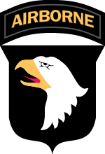 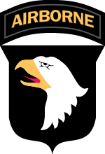 ALL ITEMS MUST BE IN COMPLIANCE WITH AR 670-1 AND SERVICEABLE 
**ALL ITEMS ARE REQUIRED TO BE STANDARD MILITARY ISSUED UNLESS MARKED WITH AN ASTERISK**
Carried Items
1x MOLLE Rucksack
Large with frame, waist belt, sustainment pouches and nametape sewn on top flap 
Medium with frame, waist belt and nametape affixed 
1x IOTV/Plate Carrier with Front/Back ESAPI Plates, all Kevlar inserts, name and rank affixed
1x ACH, with chinstrap and all required padding (7 pads) with 2" masking tape (Front and Back)
1x Jacket, Wet Weather w/ rank (Slip-on/Pin-on)
1x Patrol Cap, with name and rank affixed
1x OCP Blouse (with all required patches affixed)
1x OCP trousers
1x Coyote Brown t-shirt (no logos, unit emblems, or writing)
1x Pair Boot Socks, Black/Brown/Green*
1x Pair of Earplugs with hard case (may be foam or flanged variety)*
1x Hi-Lighter*
1x Black ink pen (Must be Black Ink)*
1x Gallon-sized Ziploc style bag*
1x APEL Approved eye protection or APEL Approved Goggles (must have clear lens)*
1x One-quart canteen with 2" masking tape affixed to front
1x One-quart canteen carrier
1x Headlamp OR Angle-Necked Flashlight, operational with batteries (Red Lens capable)*
Additional batteries for light source* Additional Batteries, enough to replenish headlamp and correct type
1x Black/Brown Fleece Watch Cap 
1x Waterproof bag with tie string attached
1x Small Notebook (Must fit in Cargo Pocket)*
1x Pair of Running Shoes (Day 0 and 7 ONLY) *
1x Reflective Belt, Yellow
1x MRE, Complete (Day 0 only)
1x Leather work gloves w/ wool inserts ( w/ FULL PALM  friction bearing surface)
1x Color Unit Patch with Velcro*
1x Beret (enlisted with unit crest, officers with rank)
Air Assault Handbook (when issued)
Casualty Feeder Card (when issued)
Completed FC 4137 (All walk-ons) and DD-1610 (TDY Personnel)
Worn Items
OCP Blouse (with all required patches affixed)
OCP Trousers
Coyote Brown Belt*
Coyote Brown T-Shirt (no logos, unit emblems, or writing)
Boot Socks, Black/Brown/Green*
ID Tags (2 ID Tags, Long Chain, Short Chain)
ID Card (not expired or due to expire during the course)
Coyote Brown Combat Boots*
Army APFU Shirt (Day 7 Only)
Army APFU Shorts (Day 7 Only)
Additional Winter Items (01 OCT – 01 APR Only)
1x GEN III Grid Fleece Top (Waffle Top)
1x GEN III Grid Fleece Bottom (Waffle Bottom)
1x Pair of Winter Gloves*
Winter IPFU (Day 7 Only)
Gloves*
Fleece Cap (Black)
Army APFU Jacket
Army APFU Pants
Army APFU Shorts
Army APFU Shirt
Army APFU Long Sleeve Shirt
PROHIBITED ITEMS
Cell Phones
Knives/Gerber/Leatherman
GPS devices to include watches with storage capabilities
Headphones
Tobacco products/Vape devices
ALL packing list items are 100% accountable and inspectable, 100% of the time
CAO 25 NOV 2024